When you're dealing with depression at work, it can feel
like you're lost in the woods
But there's help, and you can find your way out
Lorem ipsum dolor sit amet, 
consectetur adipiscing elit
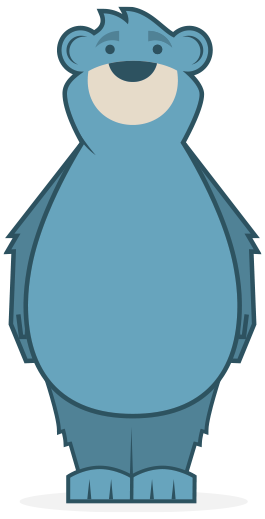 Phasellus elementum orci a pellentesque ultrices. Nullam sed molestie sapien. Etiam felis metus, mattis et felis in, euismod semper risus. Aliquam nec turpis. 

Nam sit amet nibh volutpat, cursus tortor vitae, aliquam nisl. Fusce feugiat augue id orci hendrerit, 
id mollis orci suscipit. Phasellus tincidunt augue in consectetur lacinia. Nam lacus ex, consectetur.

Cras eleifend dapibus lorem. Donec mattis, nisi et tincidunt blandit, lectus mauris laoreet magna, sit amet feugiat massa leo et risus.
Nullam vestibulum, ante
a suscipit convallis
Phasellus elementum orci a pellentesque ultrices. Nullam sed molestie sapien. Etiam felis metus, mattis et felis in, euismod semper risus. Aliquam nec condimentum turpis. Fusce feugiat augue id orci hendrerit, id mollis orci suscipit. Phasellus tincidunt augue in consectetur lacinia. Nam lacus ex, consectetur et massa vitae, fermentum accumsan mauris.